ΗΜΕΡΙΔΑΣΥΡΟΣ 20 ΙΑΝΟΥΑΡΙΟΥ 2016ΘΕΜΑ: «Η ΔΙΔΑΣΚΑΛΙΑ ΤΗΣ ΓΑΛΛΙΚΗΣ ΣΕ ΜΑΘΗΤΕΣ ΜΕ ΕΙΔΙΚΕΣ ΜΑΘΗΣΙΑΚΕΣ ΔΥΣΚΟΛΙΕΣ»
Δρ Ευτυχία ΝικολακοπούλουΣχολική Σύμβουλος Γαλλικής Γλώσσας και ΦιλολογίαςΟμιλία με θέμα: «Παιδαγωγικές εφαρμογές θεμάτων ειδικής αγωγής στη διδασκαλία των Γαλλικών».
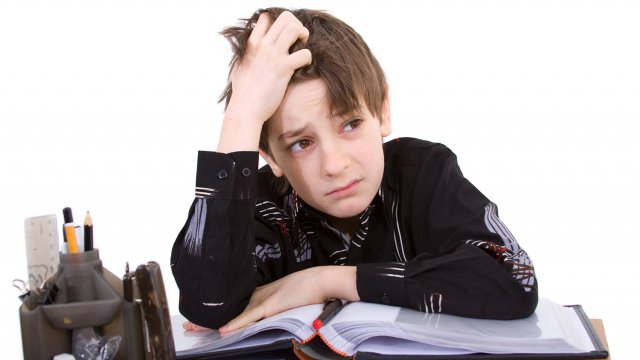 Τεχνικές Αντιμετώπισης  Η σωστά ορθογραφημένη και ευανάγνωστη γραφή αποτελεί πρόκληση για κάθε παιδί.Ωστόσο, τα παιδιά με ΔΕΠΥ (Διαταραχή Ελλειμματικής Προσοχής και Υπερκινητικότητα) κατακτούν την ορθή γραφή αρκετά πιο δύσκολα από τα υπόλοιπα παιδιά της ηλικίας τους.
Τα γραπτά τους είναι δυσανάγνωστα χωρίς κενά ανάμεσα στις λέξεις
Κάνουν πολλά ορθογραφικά λάθη  Οι έρευνες δείχνουν ότι μπορεί να υπάρχουν πολλοί λόγοι παρουσίας αυτής της δυσκολίας, μεταξύ των οποίων αναφέρονται 1. H δυσγραφία 2. Η αδυναμία οργάνωσης των πληροφοριών 3. Η δυσκολία στην επεξεργασία τους.
Επεξεργασία ΠληροφοριώνΌταν ένα παιδί με ΔΕΠΥ κατακλύζεται από πληροφορίες που ξεπερνούν την ικανότητά του να τις επεξεργαστεί, δύσκολα μπορεί να τις βάλει σε μια λογική σειρά και να τις επαναδιατυπώσει σε μια κόλλα χαρτί.
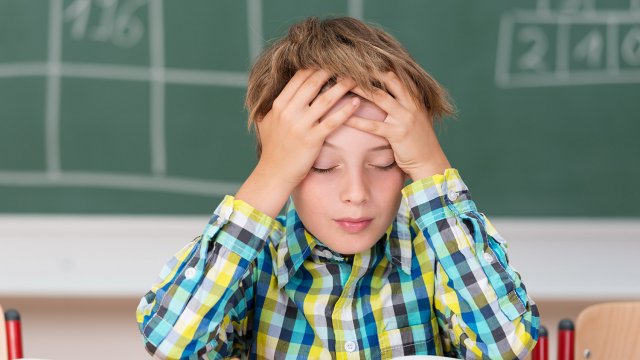 Πολλές φορές προσηλώνονται στην προσπάθειά τους να γράψουν ένα ευανάγνωστο γραπτό που παραλείπουν λέξεις ή και ολόκληρες προτάσεις, με αποτέλεσμα να μη βγάζουν νόημα τα γραπτά τους στην ΞΕΝΗ ΓΛΩΣΣΑ ΔΕΝ   ΜΠΟΡΟΥΝ ΝΑ ΚΑΝΟΥΝ ΤΙΠΟΤΑ.
Γραφή και Ορθογραφία
Τα πιο πολλά παιδιά με ΔΕΠΥ εκδηλώνουν ΚΑΙ τις περισσότερες δυσκολίες. Η γραφή είναι ένας συνδυασμός κινήσεων μελών του σώματος και ταυτόχρονη επεξεργασία της γλώσσας. Για ένα παιδί που δυσκολεύεται να παραμείνει συγκεντρωμένο, ένας τέτοιος συντονισμός τού είναι εξαιρετικά δύσκολος.
Τα παιδιά με ΔΕΠΥ επίσης παρουσιάζουν -πολλά ορθογραφικά λάθη -παραλείπουν γράμματα ή  τα αντιστρέφουν Κατακτούν την ορθογραφημένη γραφή σχετικά πιο δύσκολα σε σχέση με τα παιδιά χωρίς ΔΕΠΥ ή κάποιας μορφής μαθησιακής δυσκολίας.
Δυσγραφία Η δυσγραφία είναι μια μαθησιακή δυσκολία που εκδηλώνεται ως δυσκολία του μαθητή να παράγει αναγνώσιμη γραφή με το χέρι. Μεγάλο ποσοστό παιδιών με ΔΕΠΥ δυσκολεύονται  στη φωνολογική επίγνωση των φωνημάτων της γαλλικής γλώσσας, με αποτέλεσμα πολύ συχνά να συγχέουν γράμματα όπως να κάνουν τη διάκριση  Ch/ S και άλλες πολλές διακρίσεις.Ασκήσεις1. ΧΡΩΜΑΤΙΣΕ ΜΕ ΚΙΤΡΙΝΟ ΤΟ ΧΟΝΤΡΟ [Σ] ΚΑΙ ΜΕ ΚΟΚΚΙΝΟ ΤΟ ΛΕΠΤΟ [Σ]chocolat siropsoupe
Δεν θα πρέπει όμως  να συγχέουμε την κακογραφία, η οποία δεν αποτελεί μαθησιακή δυσκολία αλλά είναι υπάρχουσα.
Δυσκολίες στην κίνηση και τον προσανατολισμόΤα παιδιά με ΔΕΠΥ δυσκολεύονται στη σύνθετη γραφή αλλά και στην αντιγραφή.
Δεν αφήνουν κενά ανάμεσα στις λέξεις ή αφήνουν πολύ μεγάλαή  τα γράμματά τους είναι δυσανάγνωστα και δεν τηρούν τους κανόνες γραφής σε μία σελίδα όπως παραδείγματος χάρη ξεκινούν από το μέσο της σελίδας να γράφουν, παραλείπουν γραμμές ή γράφουν έξω από τα περιθώρια της σελίδας.
ΠαρέμβασηΟι δυσκολίες που παρουσιάζουν τα παιδιά με ΔΕΠΥ  μπορούν να διορθωθούν ως ένα βαθμό με την κατάλληλη παρέμβαση και υποστήριξη. Κλειδί στην επιτυχία της παρέμβασης είναι η σωστή υποστήριξή τους. 1.ΑΠΟ ΤΟ ΣΧΟΛΙΚΟ ΠΛΑΙΣΙΟ2. ΑΠΟ ΤΟΥΣ ΓΟΝΕΙΣ3. ΣΤΗ ΣΥΝΕΧΕΙΑ ΠΑΡΟΥΣΙΑΖΟΝΤΑΙ ΤΕΧΝΙΚΕΣ ΑΝΤΙΜΕΤΩΠΙΣΗΣ ΤΩΝ ΣΥΓΚΕΚΡΙΜΕΝΩΝ ΔΥΣΚΟΛΙΩΝ ΣΕ ΠΑΙΔΙΑ ΜΕ Η ΧΩΡΙΣ  ΔΕΠΥ:
Τεχνικές για αναγνώσιμη γραφήΕπιτρέπουμε στο μαθητή να χρησιμοποιεί όποιο στυλ/μορφή γραψίματος του είναι πιο οικείο (ίσια ή καλλιγραφικά γράμματα).  Όπως a,b,c/ a,b, c bateau, film, valise
Δίνουμε περισσότερο χρόνο στο μαθητή για να ολοκληρώσει τη γραπτή του εργασία.
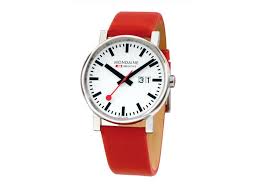 Δεν τιμωρούμε ΠΟΤΕ το μαθητή για την μη αναγνώσιμη γραφή του. Αντιθέτως σε κάθε προσπάθεια του για αναγνώσιμη γραφή τον επιβραβεύουμε και τον ενθαρρύνουμε.
Δίνουμε στο παιδί να κάνει προγραφικές ασκήσεις, όπως να ενώνει διακεκομμένες ευθείες, στρογγυλές ή καμπύλες γραμμέςγια να σχηματίσει γράμματα ή αριθμούς
Να βρει με το μολύβι του την έξοδο από ένα λαβύρινθο και να τη σχεδιάσει με σκέψη.
ΟΔΗΓΙΑ ΣΤΟΥΣ ΕΚΠΑΙΔΕΥΤΙΚΟΥΣ ΠΕ05 Μειώστε τις γραπτές εργασίες που δίνετε στο μαθητή Περιορίστε το μέγεθος της αντιγραφής για το σπίτι.Επιτρέψετε στο μαθητή να γράφει με το μολύβι ή το στυλό που του αρέσει και τον διευκολύνει στο γράψιμο.
Δώστε τις εργασίες του να τις διορθώσει ο ίδιος. Στην αρχή ίσως να δυσκολεύεται και να χρειάζεται τη βοήθειά σας.Δώστε στο μαθητή  να διορθώσει ένα γραπτό με λάθη που έχετε δακτυλογραφήσει οι ίδιοι οι εκπαιδευτικοί.
Ζητείστε του να βρει τις διαφορές ανάμεσα σε δύο εικόνες, κρατώντας το κεφάλι του σταθερό.Βάλτε το να γράψει στο σπίτι σε διαφορετικής υφής επιφάνειες με το δάχτυλο, όπως:
Α. ο αφρός ξυρίσματος
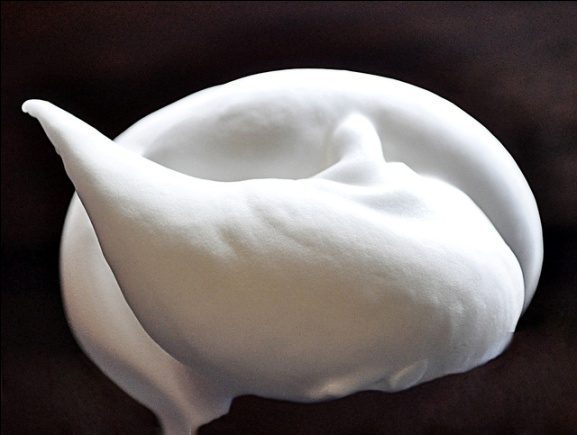 ή άμμος πάνω σε ξύλινη επιφάνεια, όπως ένα τραπέζι.Αν πρόκειται για  δημοτικό και υπάρχει η κατάλληλη υποδομήΉ  σε μια διδακτική ώρα δώστε  τους το ερέθισμα  να γράψουν πάνω σε ψιλή χρωματιστή άμμο του εμπορίου που θα έχουν φέρει από το σπίτι) π.χ το όνομά  τους  στα γαλλικά ή  μια φράση  από τον πίνακα.Προσέξετε να μην ενώνετε τα γράμματά σας και να είναι ευπαρουσίαστα και αραιογραμμένα.JE M APPELLE  SOPHIEΛίγο πριν το τέλος του μαθήματος πριν να μαζέψουν την άμμο τους ζητάμε να αντιγράψουν τη φράση στο τετράδιό τους.
Eπίσης μπορούν να ζωγραφίσουν με δακτυλομπογιές  πάνω σε χαρτί  Π.χ θυμόσαστε όταν ήμαστε μικροί που γράφαμε το όνομά μας πάνω στο σκονισμένο τζάμι του αυτοκινήτου;https://www.youtube.com/watch?v=yKG5Jfb6ghA
Με το τετράδιο ιχνογραφίας ή απλά πάνω σε ένα ριζόχαρτο, δώστε τους να ξεπατικώσουν ένα γράμμα ή μια μικρή φράση και στη συνέχεια να αποτυπώσουν προτάσεις από καρτέλες που τους έχετε μοιράσει. Δώστε στο παιδί να γράψει σε χαρτί με έντονες γραμμές και περιθώρια όπως φαίνεται στην επόμενη διαφάνεια
ΕΙ
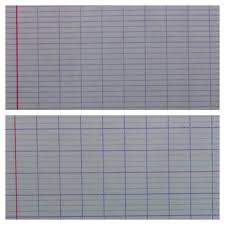 κοικοιπερο
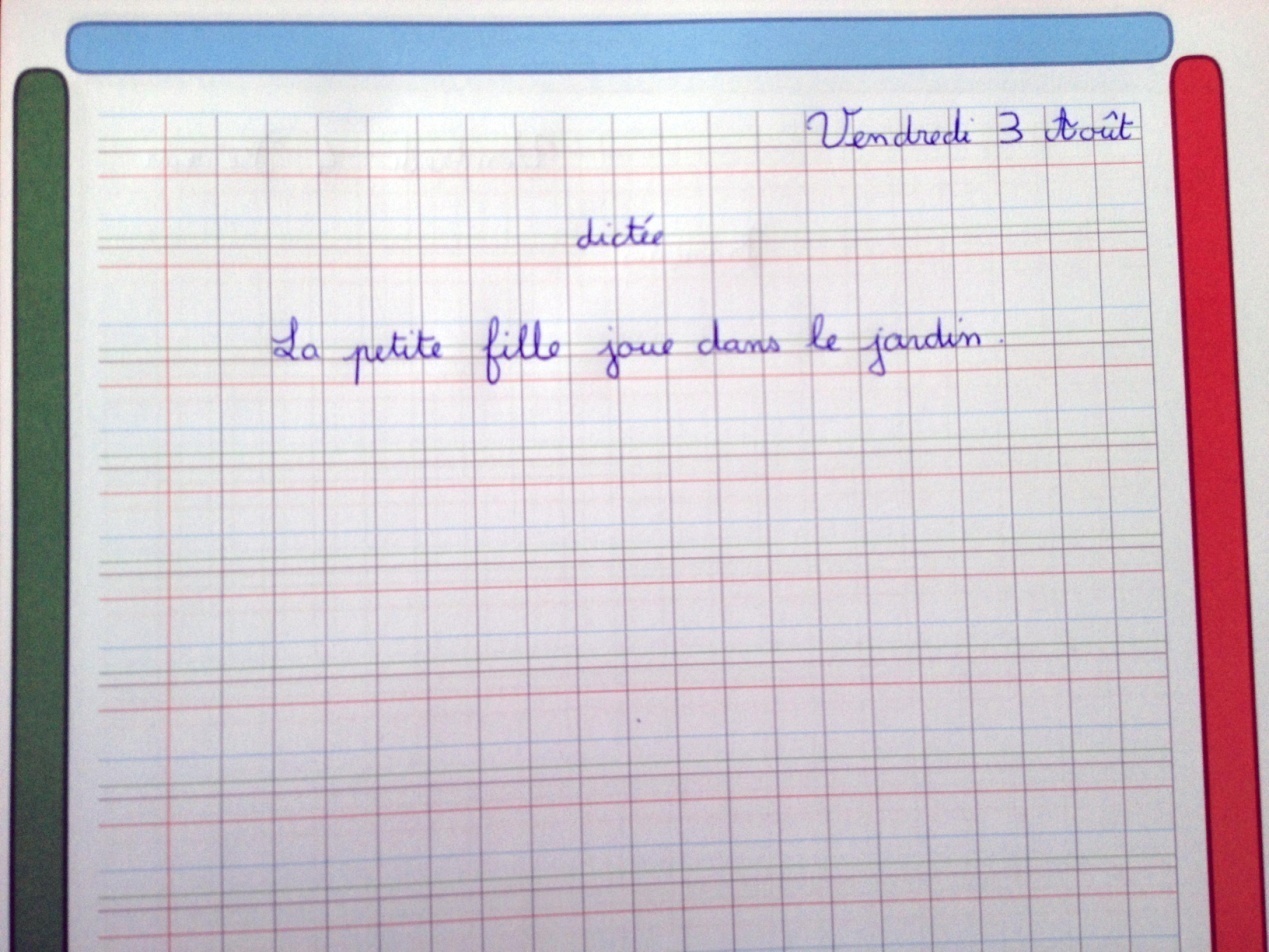 Δώστε στο παιδί να κάνει ασκήσεις λεπτής κινητικότητας για να εξοικειωθεί με τα γαλλικά. Στην επόμενη διαφάνεια βλέπουμε τις προγραφικές ασκήσεις
σισ
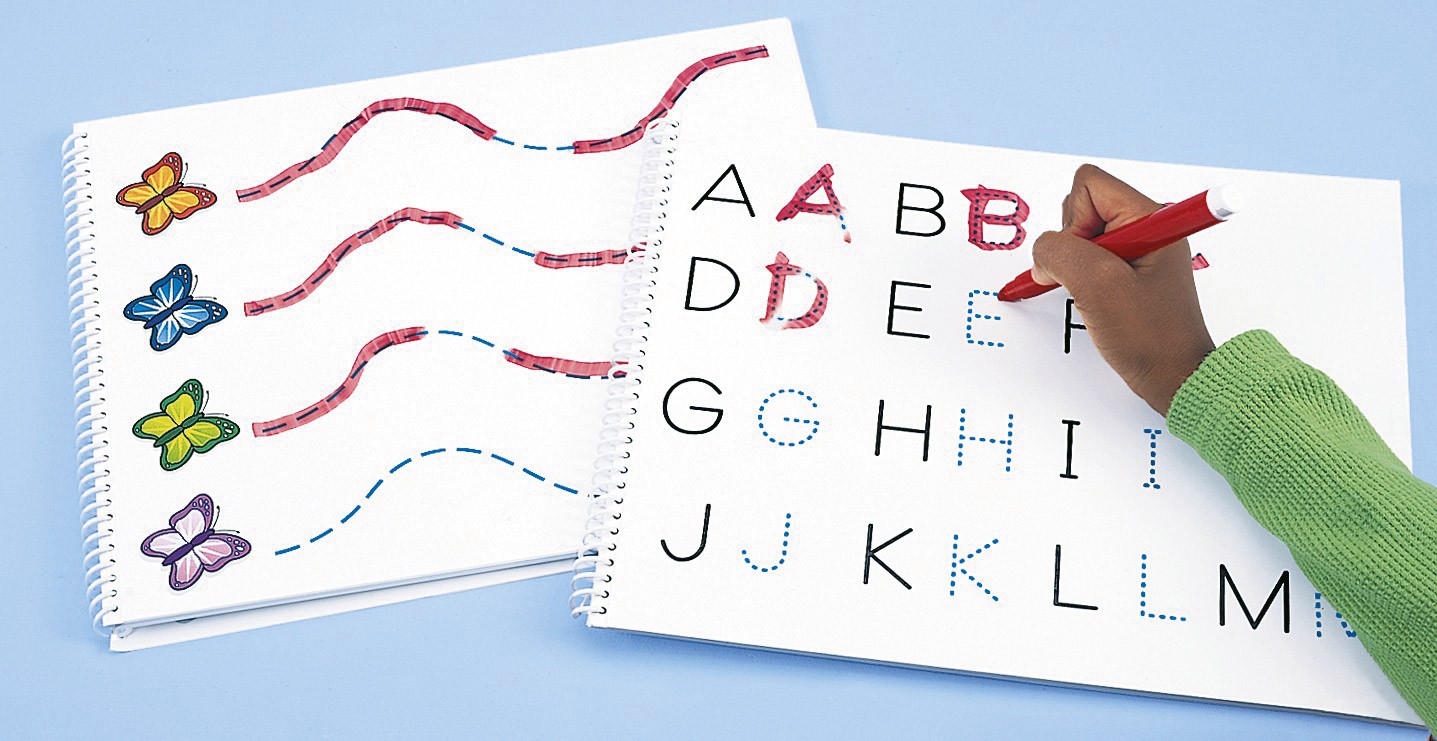 Επίσης  μπορεί ενώνει τελίτσες προκειμένου να συνθέσει το γράμμα ως εικόνα (ΔΙΟΤΙ ΒΛΕΠΕΙ ΤΑ ΓΡΑΜΜΑΤΑ ΩΣ ΕΙΚΟΝΕΣ) Να πιάνει στο χέρι αντικείμενα Να περιεργάζεται σύμβολα, εικόνες με τα χειραπτικά βοηθήματα ή τις εικόνεςΠΡΟΣΟΧΗΟΙ ΑΣΠΡΟΜΑΥΡΕΣ ΦΩΤΟΤΥΠΙΕΣ  ΔΕΝ ΧΡΗΣΙΜΕΥΟΥΝ ΣΤΑ ΠΑΙΔΙΑ ΑΥΤΆ.
Χρησιμοποιείστε για το μάθημα καρτέλεςΚουτιά με λέξεις αν πρόκειται για δημοτικό
Να ένα κουτί με λέξεις και γράμματα
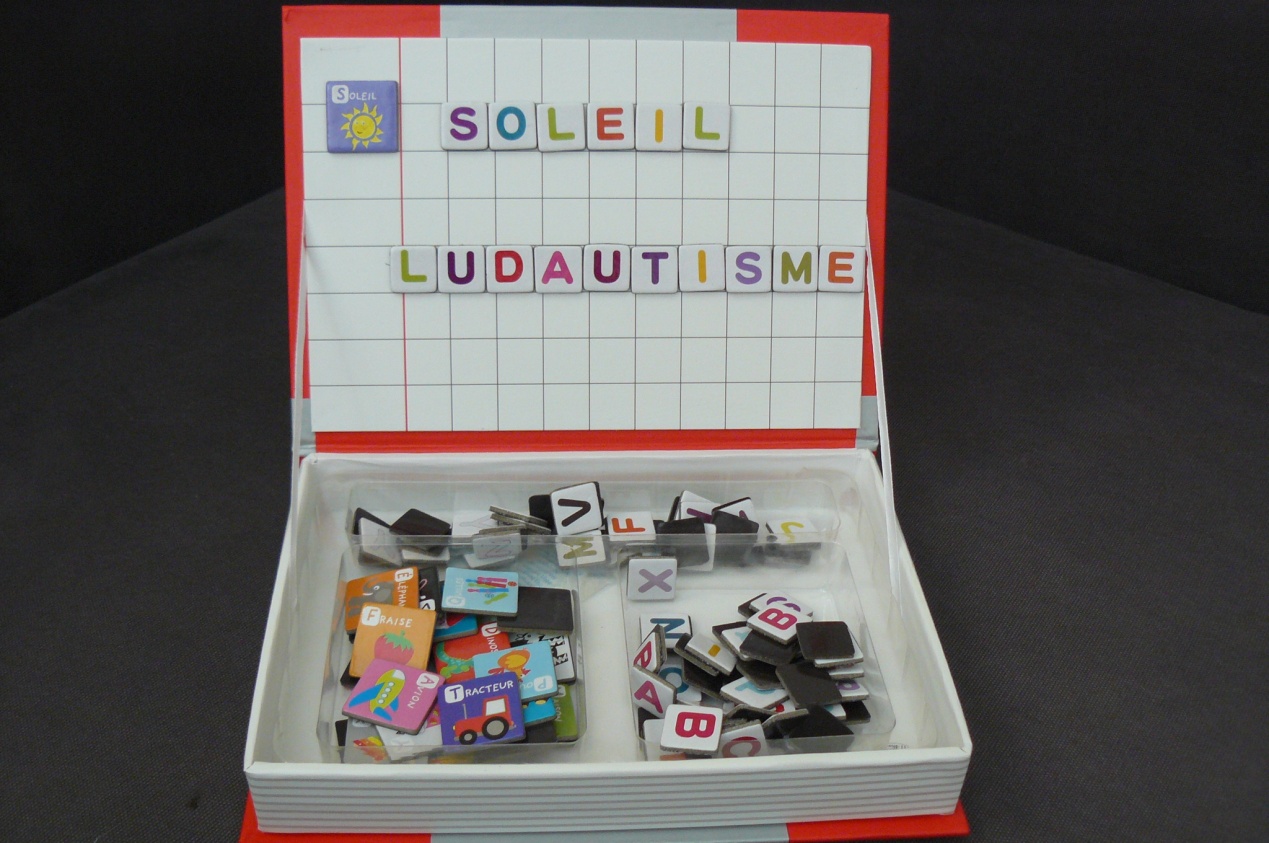 Χρησιμοποιείστε καρτέλες ή φτιάξτε καρτέλες από το διαδίκτυο
Je fais de….., je fais de l’…….., je fais de la
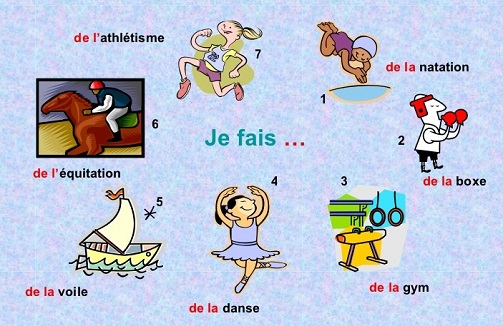 Je joue de……….., je joue du…….., je joue de la…………, je joue de l’…………….
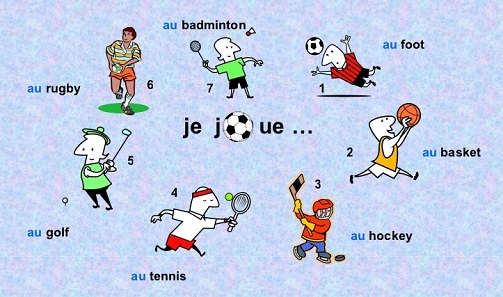 Χρησιμοποιείστε τεχνολογικά μέσα, όπως ηλεκτρονικό υπολογιστή, που κρατούν το ενδιαφέρον του παιδιού αμείωτο. http://www.linternaute.com/dictionnaire/fr/definition/sablonneux/Υπάρχουν αρκετές εφαρμογές για φωνολογική επίγνωση, προγραφικές ασκήσεις κ.ά.Θα πρέπει να θυμόμαστε πως η συνεχής και αδιάκοπη αντιγραφή κειμένων δεν βοηθά στη δυσγραφία ή σε όποια άλλη δυσκολία στη γραφή.
Οι ασκήσεις αυτές πραγματοποιούνται σε παιδάκια με στόχο την βελτίωση των γραφοκινητικών δεξιοτήτων. Κρατώντας με τον σωστό τρόπο το μολύβι, το παιδί πρέπει να ακολουθήσει τα πλαίσια ή τις τελείες προκειμένου να σχηματίσει το σχήμα ή το γράμμα.Η φορά που πρέπει να ακολουθεί στο χάραγμα κάθε γραμμής, φαίνεται πάνω σε κάθε εικόνα.
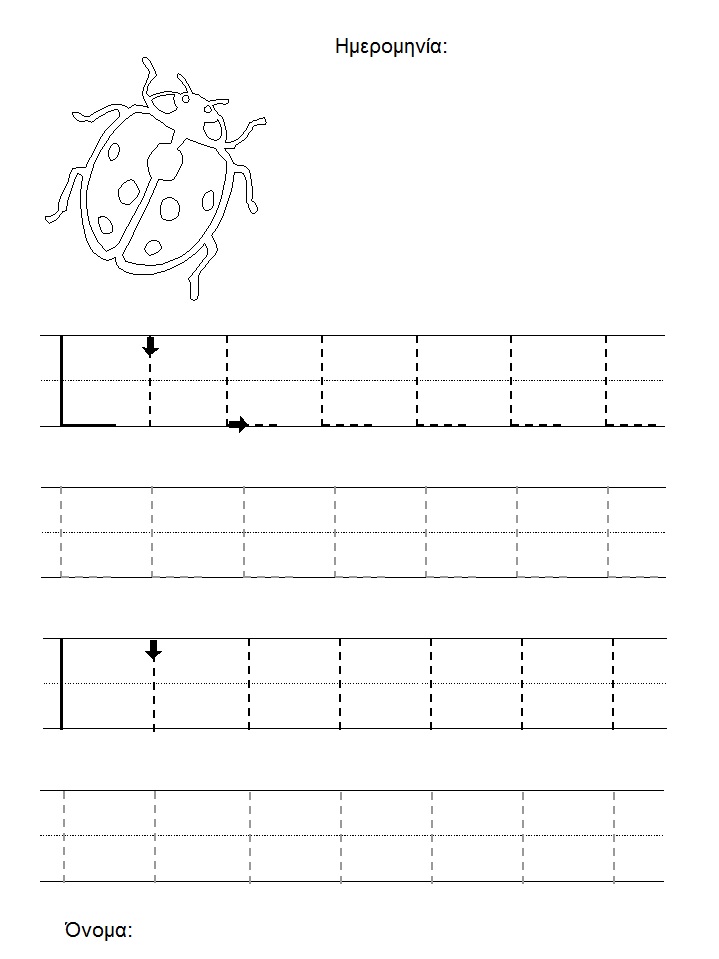 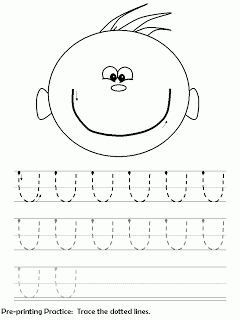 Φωνολογική άσκηση
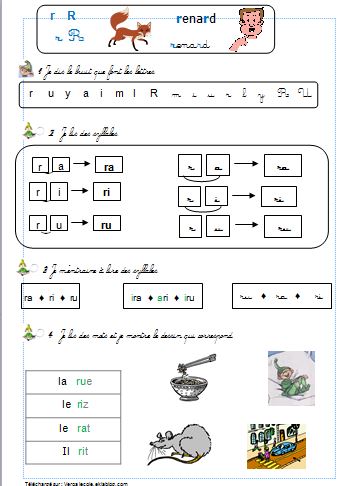 Άσκηση γραφής
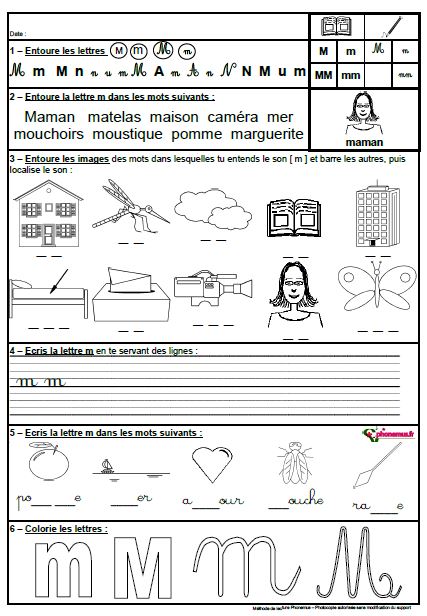 Άσκηση αντιγραφήςCOPIE
UN TIMBREΑΣΚΗΣΗ1/ ΣΥΜΠΛΗΡΩΣΤΕ ΤΑ ΚΕΝΑLA JOU---E    DU    T---RE2/ΓΡΑΨΤΕ ΤΟ ΙΔΙΟ ΜΕ ΜΙΚΡΑ ΓΡΑΜΜΑΤΑLa journee du timbreΖΩΓΡΑΦΙΣΤΕ
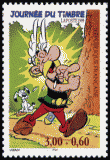 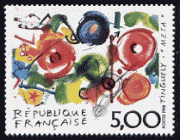 ΑΣΚΗΣΗΚυκλώστε τους ήχουςρο, ρι, ρυ με κίτρινο μαρκαδόρο ……………………………….
Mme  Marie  Michel

5, rue des Fleurs
     
Syros     84100

Grèce
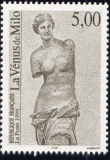 La    V---s   de     M--o!Βάλτε σε κουτάκι το γράμμα που τονίζεται
Tεχνικές για ορθογραφημένη γραφήΜέθοδος GillinghamΕίναι συνήθως μέθοδος προφορικής ορθογραφίας και δίνει έμφαση στην άσκηση και στην επανάληψη.   Στρατηγικήξεκινά ο μαθητής από τις λέξεις όπου υπάρχει αντιστοιχία φωνημάτων-γραφημάτων. Αφού μάθει να γράφει σωστά τέτοιες λέξεις προχωρά στις πιο περίπλοκες λέξεις που ομαδοποιούνται ανάλογα με το μοτίβο που ακολουθούν.
Πιο εύκολα μαθαίνει τις λέξεις με παιχνίδι στον Η/υ ΌΧΙ ΛΙΣΤΕΣBaba      Stylo  Fenetre Voiture Appartement PlageMamanΠιο εύκολα τις μαθαίνει με τον Η/Υ ΚΟΙΤΑΞΤΕ ΜΙΑ ΙΣΤΟΣΕΛΙΔΑhttp://www.foad-spirit.net/flex/lecture.php?xml=xml/fiches/francais/confusion/syllabe_2lettres_simple.xml&titre=apprentissage%20de%20la%20lecture
Επίσης, γράφονται προτάσεις και ιστορίες με τις λέξεις που τις έχει μάθει.Πολυαισθητηριακή προσέγγιση FernaldΗ τεχνική αυτή εμπλέκει οπτική ακουστικήκιναισθητική και απτική αίσθηση  προσέγγιση ακολουθεί τα βήματα :
Ο εκπαιδευτικός γράφει και λέει τη λέξηΟ μαθητής ιχνηλατεί την λέξη στον αέρα, ενώ την λέει. Γράφει τη λέξη σε χαρτί.Ο μαθητής ξαναγράφει από μνήμης τη λέξη. Αν είναι σωστή μπαίνει στο κουτί των λέξεων. Αλλιώς επαναλαμβάνεται η διαδικασία από την αρχή.
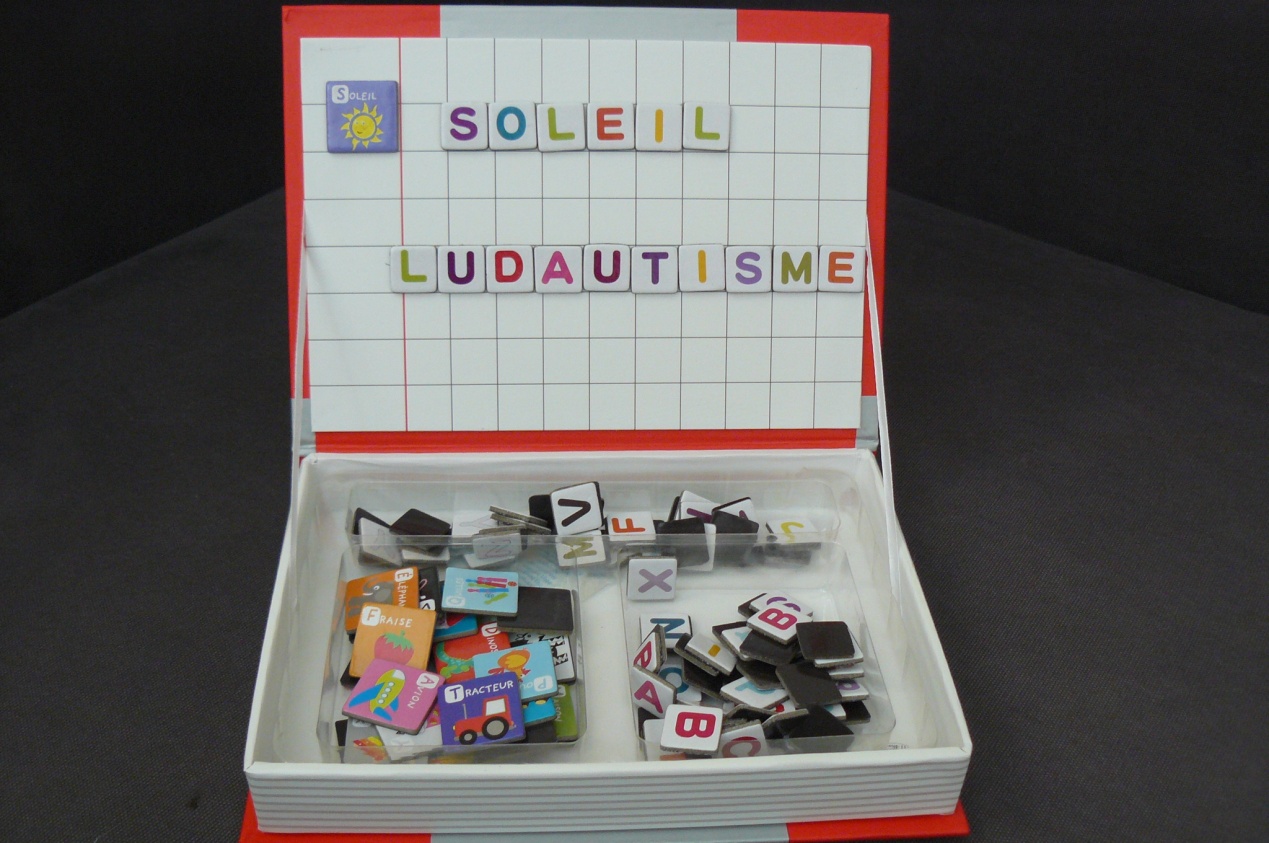 Το κουτί με τις λέξεις που περιλαμβάνουν το ίδιο γράμμα [l] [L]
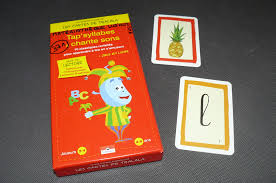 ΑΝ ΧΡΕΙΑΣΤΕΙ ΛΙΣΤΑ ΛΕΞΕΩΝ ΠΡΕΠΕΙ ΝΑ ΑΝΗΚΟΥΝ ΣΕ ΜΙΑ ΟΜΑΔΑ ΌΠΩΣ ΤΟ ΠΑΡΑΔΕΙΓΜΑ ΣΤΗΝ ΕΠΟΜΕΝΗ ΔΙΑΦΑΝΕΙΑ
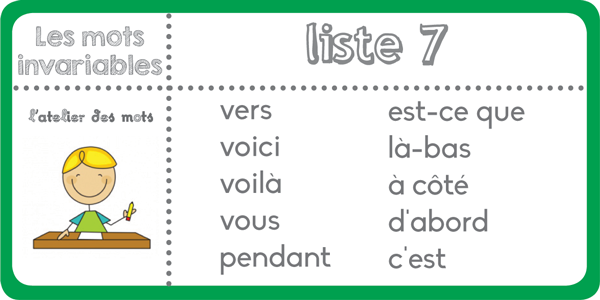 Σύμφωνα με τον Cèbe, Paour & Goigoux (2004), το παιδί θα έχει περισσότερες ευκαιρίες να κατηγοριοποιήσει ως εκ τούτου, προτείνεται ότι το υλικό της τάξης αντιπροσωπεύει μία κατηγορία που ξέρει.
ΤΑ ΜΑΓΝΗΤΙΚΑ ΓΡΑΜΜΑΤΑ ΓΙΑ ΤΟ ΣΠΙΤΙ ΕΊΝΑΙ ΧΡΗΣΙΜΑ
Μαγνητικά γράμματα για εξάσκηση και δημιουργία λέξεων και φράσεων
ΜΑΑ
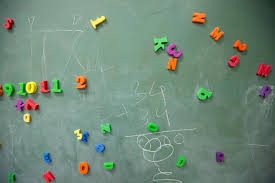 Ο ΣΥΝΔΥΑΣΜΟΣ ΤΗΣ ΖΩΓΡΑΦΙΚΗΣ ΜΕ ΤΗ ΓΡΑΦΗ ΌΠΩΣ ΒΛΕΠΟΥΜΕ ΣΤΗΝ ΕΠΟΜΕΝΗ ΔΙΑΦΑΝΕΙΑ ΜΠΟΡΕΙ ΝΑ ΒΟΗΘΗΣΕΙ ΣΤΗΝ ΕΚΜΑΘΗΣΗ
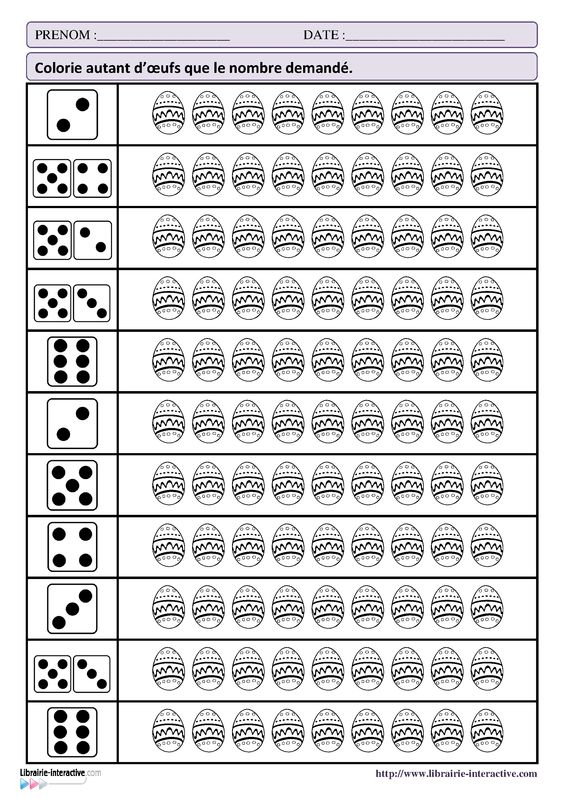 ΤΕΛΟΣΣΥΜΦΩΝΑ ΜΕ ΤΑ ΠΟΣΟΣΤΑ ΟΙ ΜΑΘΗΤΕΣ ΜΕ ΜΑΘΗΣΙΑΚΕΣ ΔΥΣΚΟΛΙΕΣ ΑΥΞΑΝΟΝΤΑΙ
Εξίσου σημαντικός παράγοντας αύξησης της συχνότητας των μαθησιακών δυσκολιών είναι και η παραπληροφόρηση που υπήρχε, υπάρχει και θα υπάρχει εφόσον δε γίνεται σωστή ενημέρωση στους εκπαιδευτικούς Γαλλικής για τις ανάγκες αλλαγής νοοτροπίας στη διαδικασία του μαθήματος της ξένης γλώσσας.ΕΥΧΑΡΙΣΤΩ ΔΡ ΕΥΤΥΧΙΑ ΝΙΚΟΛΑΚΟΠΟΥΛΟΥ ΣΧΟΛΙΚΗ ΣΥΜΒΟΥΛΟΣ ΓΑΛΛΙΚΗΣ ΓΛΩΣΣΑΣ ΚΑΙ ΦΙΛΟΛΟΓΙΑΣetheatro@gmail.com
http://www.ccdmd.qc.ca/fr/jeux_pedagogiques/?id=1076&action=animer
http://paidagwgos.blogspot.gr/2015/03/blog-post_22.html
Ασκήσεις ανάγνωσης με αστείες προτάσειςΟι ασκήσεις αυτές - που μάλλον μοιάζουν περισσότερο με παιχνίδι- βοηθούν τα παιδιά στην ανάγνωση. Μπορούν να γίνουν με παιδιά όλων των τάξεων του Δημοτικού- αρκεί το υλικό που θα φτιάξετε να είναι κατάλληλο για την ηλικία του παιδιού σας.  ΠροετοιμασίαΚόψτε μικρά ορθογώνια από χαρτόνια - σε δύο διαφορετικά χρώματα της επιλογής σας.Στα καρτελάκια του ενός χρώματος θα γράψετε τα υποκείμενα (κάποιο ουσιαστικό) ενώ στου άλλου χρώματος θα γράψετε το δεύτερο μέρος της πρότασης (ρήμα και αντικείμενο). π.χ. Η γάτα (α' μέρος) είναι στην αυλή (β' μέρος)Έπειτα βάζετε τις κάρτες σας ανά χρώμα σε δύο στοίβες, ανακατεμένες.
Ασκήσεις Ζητάτε από το παιδί να επιλέξει μια κάρτα από κάθε στήλη και να διαβάσει δυνατά την πρόταση που δημιουργείται! Οι περισσότερες προτάσεις θα είναι περίεργες και αστείες! Αν το παιδί θέλει μπορεί να γράφει τις αστείες προτάσεις σε ένα τετράδιο και έτσι να φτιάξετε το τετράδιο των πιο τρελών προτάσεων! Έτσι κάνει πρακτική και στην αντιγραφή / γραφή.
Το παιδί παίρνει μια κάρτα με υποκείμενο και ολοκληρώνει την πρόταση προφορικά ή γραπτά.  π.χ. Το σύννεφο..... Το παιδί παίρνει μια κάρτα με το β' μέρος της πρότασης και βρίσκει το υποκείμενο π.χ. .........φοράει καπέλο Δίνουμε μια κάρτα υποκειμένου και 3-4 κάρτες με το β' μέρος της πρότασης και ζητάμε από το παιδί να βρει ποια είναι η πιο ορθή πρόταση ή το αντίθετο. Σοφία ΤσιντσικλόγλουΕιδική Παιδαγωγόςpaidagwgos.blogspot.gr
Πώς νιώθουν η Φεύγουσα Κόρη, ο Αντίνοος, η Κιστοφόρος Καρυάτιδα, ο Κούρος, όταν ζωντανεύουν και βγαίνοντας από το Αρχαιολογικό Μουσείο, αντικρίζουν τη σύγχρονη βιομηχανική Ελευσίνα; Πώς αντιδρούν στις αλλαγές στην πόλη και το τοπίο; Πώς αλληλεπιδρούν με τους σημερινούς κατοίκους; Τι μήνυμα θέλουν να τους αφήσουν πριν επιστρέψουν στο βάθρο τους; Η διδακτική αυτή παρέμβαση για μαθητές Δευτεροβάθμιας που εκπονούν Πρόγραμμα Περιβαλλοντικής Εκπαίδευσης, σχεδιάστηκε και υλοποιήθηκε ως  βιωματικό θεατρικό εργαστήριο στο επιμορφωτικό σεμινάριο του … Βασικός της στόχος είναι να ευαισθητοποιήσει στην ανάγκη αειφορικής διαχείρισης του περιβάλλοντος, το οποίο αντιμετωπίζεται ολιστικά. Χρησιμοποιώντας το θεατρικό παιχνίδι και τον αυτοσχεδιασμό in situ, επιτρέπει στους συμμετέχοντες να απεκδυθούν την οπτική του ανθρώπου του 21ου αιώνα και κάνοντας ένα ταξίδι πίσω στο χρόνο, να εξετάσουν τη σύγχρονη πόλη χωρίς να θεωρούν δεδομένες τις αλλοιώσεις και την περιβαλλοντική επιβάρυνση που έχουν επιφέρει η οικιστική και βιομηχανική ανάπτυξη.
Για το σκοπό αυτό, τα αρχαιολογικά εκθέματα προσεγγίζονται όχι απλώς ως αντικείμενα με ιστορική και αισθητική αξία, αλλά και ως ζωντανοί οργανισμοί - φορείς πολιτισμού και αξιών απέναντι στο περιβάλλον, που συνδιαλέγονται και αντιπαρατίθενται γόνιμα με το σήμερα. Παρουσιάζονται ένα σύντομο θεωρητικό πλαίσιο για την ολιστική αντίληψη του περιβάλλοντος και τη χρήση θεατρικών τεχνικών στην περιβαλλοντική εκπαίδευση, παρατίθενται η φιλοσοφία και οι στόχοι της πρότασης, τα στάδια υλοποίησης, οι επιμέρους τεχνικές, το διδακτικό υλικό, τα αποτελέσματα και η αξιολόγησή από τους συμμετέχοντες. Τέλος, γίνονται κάποιες μεθοδολογικές επισημάνσεις για τον εκπαιδευτικό – εμψυχωτή.
Η τεχνική της έκφρασης των συναισθημάτων  αγαλμάτων που βγαίνουν από το μουσείο και κυκλοφορούν σε μια σύγχρονη βιομηχανική πόλη- την Ελευσίνα- με τις αντιδράσεις τους  στις αλλαγές στην πόλη και το τοπίο, στα πλαίσια ενός Προγράμματος Περιβαλλοντικής Εκπαίδευσης και μέσω του θεατρικού παιχνιδιού προβάλλει άξια τη  φιλοσοφία συντήρησης του περιβάλλοντος και διευκολύνει να ακουστούν οι επισημάνσεις από τους μαθητές σε ένα ευρύτερο πιθανόν κοινό όπου τα θεατροποιημένα πρόσωπα-ήρωες που θα μεταφέρουν το μήνυμα για την προστασία του περιβάλλοντος, θα είναι τα αγάλματα.
H μέθοδος της Μετασχηματίζουσας Μάθησης μέσα από την Αισθητική Εμπειρία, όπως προτάθηκε από τον Αλέξη Κόκκο (2009), διακρίνεται σε έξι στάδια. Το πρώτο στάδιο, αποτελείται από τον προσδιορισμό της ανάγκης για κριτική εξέταση των στερεότυπων παραδοχών των συμμετεχόντων που αφορούν ένα συγκεκριμένο θέμα. Στο δεύτερο στάδιο, οι συμμετέχοντες εκφράζουν τις παραδοχές τους για το θέμα. Στο τρίτο στάδιο, ο εκπαιδευτής εξετάζει τις απαντήσεις και εντοπίζει τα υπο-θέματα που θα πρέπει να προσεγγιστούν ολιστικά και κριτικά προκειμένου να επανεξεταστούν οι απόψεις που διατυπώθηκαν. Στο τέταρτο στάδιο ο εκπαιδευτής επιλέγει διάφορα έργα τέχνης, τα μηνύματα των οποίων συνδέονται με τα υποθέματα, και θα χρησιμοποιηθούν ως ερέθισμα για την επεξεργασία των υποθεμάτων. Στο πέμπτο στάδιο ο εκπαιδευτής διευκολύνει μια διεργασία προσέγγισης των υποθεμάτων από διαφορετικές οπτικές γωνίες, προκειμένου να αποκαλυφθούν στους συμμετέχοντες όσο το δυνατόν περισσότερες διαστάσεις και να τους προσφερθεί η ευκαιρία να επανεξετάσουν τις αρχικές τους παραδοχές . Ο εκπαιδευτής παρουσιάζει διαδοχικά διάφορα έργα τέχνης. Κάθε έργο αναλύεται και συνδέεται κριτικά με τα υποθέματα. Οι συμμετέχοντες εκφράζουν τις εμπειρίες, τα συναισθήματα και τις σκέψεις τους.
Στο, τελευταίο, έκτο στάδιο γίνεται σύνθεση, παρουσιάζονται οι διαφορές των παραδοχών που προέκυψαν συγκριτικά με τις αρχικές παραδοχές των συμμετεχόντων και αντλούνται συμπεράσματα. Στην παρούσα εργασία εξετάστηκαν τα υποθέματα: α) Το υποστηρικτικό  περιβάλλον και  β) Η συμβολή της παιδείας, στην διαμόρφωση οράματος προσωπικής – επαγγελματικής ανάπτυξης. Αξιοποιήθηκαν αποσπάσματα από το κινηματογραφικό έργο του Trufffaut Francois, «Τα τετρακόσια χτυπήματα» (1959), εικαστικά έργα του σύγχρονου Κορεάτη εικαστικού Do Myoung, Kim, και  ένα εικαστικό έργο του Duverger Theophile –Emmanuel (1821-1901).
H μέθοδος της Μετασχηματίζουσας Μάθησης μέσα από την Αισθητική Εμπειρία, όπως προτάθηκε από τον Αλέξη Κόκκο (2009), αποτελεί σωστή βάση για περαιτέρω διερεύνηση και αξιοποίηση  αποσπασμάτων από τον κινηματογράφο. Τα  εικαστικά έργα των  σύγχρονων ζωγράφων συμβάλλουν στη προσωπική ανάπτυξη των μαθητών και εμπλουτίζουν τις γνώσεις τους και την κριτική σκέψη.Η παρουσίαση έχει εκπαιδευτικές εφαρμογές που κεντρίζουν το ενδιαφέρον των μαθητών και τάσσονται στις καινοτόμες διδακτικές προσεγγίσεις.
διδακτικές προσεγγίσεις που έχω εφαρμόσει στο σχολείο μου και οι οποίες αξιοποιούν διάφορες μορφές τέχνης. Για κάθε διδακτική πρακτική θα υπάρχουν βιντεοσκοπημένα αποσπάσματα και παραδείγματα από την εφαρμογή τους στην πράξη.1.Θεατρικό παιχνίδι:”Act it out as if...”,2.Δραματοποίηση: Μετατρέποντας ένα κείμενο σε δημιουργικό διάλογο3.Θεατρικό έργο : Το θέατρο σαν “παιδαγωγικό εργαλείο”, με αποσπάσματα σχολικών θεατρικών παραστάσεων4. Graffiti : αισθητική παρέμβαση στο περιβάλλον του σχολείου5. Rap song : η μουσική διάσταση στην εκπαίδευση, με τον μαθητή στη θέση του δημιουργού/στιχουργού6. Cartoons : Οι ιδέες και οι γνώσεις παίρνουν μορφή με την αξιοποίηση των ψηφιακών μέσων και των τεχνικών δεξιοτήτων του μαθητή
7. Ποίηση : ψηφιακή παρουσίαση ποιήματος με επιλογή έργων ζωγραφικής ή φωτογραφίας8. Φωτογραφία : έκθεση φωτογραφίας πάνω σε συγκεκριμένες θεματικές ενότητες9. Η γλώσσα της εικόνας : Επιλογή και αξιοποίηση εικαστικών έργων για την παρουσίαση θεματικών ενοτήτων στη συνολική εκπαιδευτική διαδικασία10. Αναπαράσταση έργου ζωγραφικής : με σωματική έκφραση, οι μαθητές ζωντανεύουν έναν πίνακα ζωγραφικής11. Το Power Point στην υπηρεσία του μαθήματος : εμπειρίες μάθησης και διδακτικό υλικό με τη χρήση εικόνων αναφοράς διαφόρων μορφών τέχνης12. Αφίσες και διαφήμιση : Μέσα από τα οπτικοακουστικά σύμβολα του σύγχρονου πολιτισμού, γλώσσα και τέχνη συμβαδίζουν για βιωματική μάθηση στο σχολείο
Η γενικότερη έλλειψη κινήτρου και ενδιαφέροντος  για το σχολείο από την πλευρά των μαθητών  επηρεάζει και τη διδασκαλία / εκμάθηση της ξένης γλώσσας.    Εξετάζονται οι τρόποι που θα συμβάλλουν στην αλλαγή  της αρνητικής ή παθητικής στάσης των μαθητών ώστε να αυξηθεί το κίνητρο τους  για την εκμάθηση των γαλλικών.  Τα μέσα μαζικής ενημέρωσης και ιδιαίτερα η τηλεόραση  είναι πανταχού παρόντα στη σημερινή κοινωνία και επηρεάζουν την καθημερινή ζωή των μαθητών με καθοριστικό τρόπο. Αυτός ο τρόπος επικοινωνίας  εκπέμπει αδιαλείπτως οπτικά και ηχητικά μηνύματα και επιδρά  στις γνώσεις, τα συναισθήματα, τις στάσεις και τις συμπεριφορές  των νέων.   Η εικόνα και ο ήχος οδηγούν το μαθητή στην αντίληψη του νοήματος διαμέσου των οπτικών και ηχητικών μη λεκτικών στοιχείων που περιέχονται σε ένα αυθεντικό τηλεοπτικό υλικό. Η εισαγωγή ενός τέτοιου τηλεοπτικού υλικού στη διδασκαλία / μάθηση ευνοεί την επαφή του μαθητή με την πραγματικότητα της ξένης γλώσσας και της κουλτούρας του λαού αυτού.
Η χρήση του ήχου (θόρυβοι, μουσική, λόγια  κ.α. ), της εικόνας (π.χ. η εξωτερική εμφάνιση των ομιλητών, ), καθώς και η χρήση της τηλεοπτικής «γλώσσας» (τα πλάνα, το μοντάζ, το κάδρο, η γωνία λήψης, η κίνηση της κάμερας κ.λ.π.) συμμετέχουν στη μετάδοση μηνυμάτων αρκεί οι μαθητές να εκπαιδευτούν στην πληρέστερη  αποκωδικοποίηση της σημειολογίας του τηλεοπτικού υλικού ώστε  από παθητικοί δέκτες μηνυμάτων να γίνουν ενεργοί θεατές.  Η αξιοποίηση αυτού του υλικού μέσω ποικίλων δραστηριοτήτων συμβάλλει στην  ανάπτυξη διαφορετικών επικοινωνιακών και γνωστικών δεξιοτήτων.  Η πρακτική αυτή εφαρμόστηκε σε δημόσιο σχολείο …  και βασίστηκε στο τηλεοπτικό είδος των ρεπορτάζ (αυθεντικό υλικό διδασκαλίας).
ΣΥΜΠΕΡΑΣΜΑΤΑη  γενικότερη έλλειψη κινήτρου και ενδιαφέροντος  για το σχολείο από την πλευρά των μαθητών  επηρεάζει και τη διδασκαλία / εκμάθηση της ξένης γλώσσας.    Εξετάζονται οι τρόποι που θα συμβάλλουν στην αλλαγή  της αρνητικής ή παθητικής στάσης των μαθητών ώστε να αυξηθεί το κίνητρο τους  για την εκμάθηση των γαλλικών.  Τα μέσα μαζικής ενημέρωσης και ιδιαίτερα η τηλεόραση  είναι πανταχού παρόντα στη σημερινή κοινωνία και επηρεάζουν την καθημερινή ζωή των μαθητών με καθοριστικό τρόπο. Αυτός ο τρόπος επικοινωνίας  εκπέμπει αδιαλείπτως οπτικά και ηχητικά μηνύματα και επιδρά  στις γνώσεις, τα συναισθήματα, τις στάσεις και τις συμπεριφορές  των νέων.   Η εικόνα και ο ήχος οδηγούν το μαθητή στην αντίληψη του νοήματος διαμέσου των οπτικών και ηχητικών μη λεκτικών στοιχείων που περιέχονται σε ένα αυθεντικό τηλεοπτικό υλικό.
ΣΥΜΠΕΡΑΣΜΑ (ΣΥΝΕΧΕΙΑ)Η εισαγωγή ενός τέτοιου τηλεοπτικού υλικού στη διδασκαλία / μάθηση ευνοεί την επαφή του μαθητή με την πραγματικότητα της ξένης γλώσσας και της κουλτούρας του λαού αυτού. Η χρήση του ήχου (θόρυβοι, μουσική, λόγια  κ.α. ), της εικόνας (π.χ. η εξωτερική εμφάνιση των ομιλητών, ), καθώς και η χρήση της τηλεοπτικής «γλώσσας» (τα πλάνα, το μοντάζ, το κάδρο, η γωνία λήψης, η κίνηση της κάμερας κ.λ.π.) συμμετέχουν στη μετάδοση μηνυμάτων αρκεί οι μαθητές να εκπαιδευτούν στην πληρέστερη  αποκωδικοποίηση της σημειολογίας του τηλεοπτικού υλικού ώστε  από παθητικοί δέκτες μηνυμάτων να γίνουν ενεργοί θεατές.  Η αξιοποίηση αυτού του υλικού μέσω ποικίλων δραστηριοτήτων συμβάλλει στην  ανάπτυξη διαφορετικών επικοινωνιακών και γνωστικών δεξιοτήτων.  Η πρακτική αυτή εφαρμόστηκε σε δημόσιο σχολείο …  και βασίστηκε στο τηλεοπτικό είδος των ρεπορτάζ (αυθεντικό υλικό διδασκαλίας).
Οι σύγχρονες μεθοδολογικές προσεγγίσεις μιλούν για τη μετάβαση από τη διδασκαλία στην εκμάθηση μιας ξένης γλώσσας με επίκεντρο της εκπαιδευτικής διαδικασίας τον μαθητή ως κοινωνικό και πολυπολιτισμικό «δράστη» μέσα σε ένα πλαίσιο αλληλοκατανόησης και συνέργειας. Ωστόσο, ο παραπάνω σκοπός δεν επιτυγχάνεται με μια απλή προσομοίωση των συνθηκών ενός πολυγλωσσικού και πολυπολιτισμικού περιβάλλοντος. Η δημιουργία αυθεντικών περιστάσεων επικοινωνίας και συνεργασίας με στόχο την ανάπτυξη, όχι μόνο γλωσσικής επάρκειας αλλά και (δια)πολιτισμικής συνείδησης, είναι ζητούμενο στην καθημερινή πρακτική του εκπαιδευτικού ξένων γλωσσών.Σε αυτή την προσπάθεια χρήσης της ξένης γλώσσας μέσα σε αυθεντικές περιστάσεις επικοινωνίας, η δημιουργία ραδιοφωνικών εκπομπών προσφέρει εξαιρετικές δυνατότητες ανάπτυξης δεξιοτήτων, τόσο γλωσσικών επικοινωνιακών όσο και κοινωνικο-πολιτισμικών, που διατρέχουν οριζόντια όλα τα γνωστικά αντικείμενα. Από μεθοδολογικής πλευράς, η παραγωγή ραδιοφωνικών εκπομπών αναπτύσσει όλες τις γλωσσικές δεξιότητες προφορικού και γραπτού λόγου συντελώντας ταυτόχρονα στην ανάπτυξη (δια)πολιτισμικής συνείδησης, μέσα από διερεύνηση και κριτική ανάγνωση/ανάλυση της πληροφορίας.
Στόχοι της συγκεκριμένης εισήγησης είναι:η ανάδειξη της προστιθέμενης αξίας που προκύπτει από την αξιοποίηση του ραδιοφώνου στη διδακτική διαδικασία,η παρουσίαση τρόπων σύνδεσης της καινοτόμας αυτής πρακτικής με τους στόχους και τη φιλοσοφία των Προγραμμάτων Σπουδών για τις ξένες γλώσσες,η πρόταση διδακτικών σεναρίων με έμφαση στην παραγωγή ραδιοφωνικού περιεχομένου και με άξονα τη διάχυση (δια)πολιτισμικών στοιχείων.Το μαθητικό ραδιόφωνο ως διδακτικό εργαλείο συμβάλλει σε μια ουσιώδη ενταξιακή εκπαίδευση και προάγει τη δημοκρατική και διαπολιτισμική αγωγή στο σχολείο, καθώς οι μαθητές έχουν φωνή ως συλλογικότητες, επικοινωνούν και καλλιεργούν δεξιότητες που τους καθιστούν κριτικά σκεπτόμενους και εν δυνάμει ενεργούς πολίτες.
Η παρούσα προσπάθεια διδασκαλίας είναι αξιόλογη ως προς τους στόχους. Θα πρέπει να αναδειχθούν οι τρόποι διδασκαλίας μέσα στην τάξη και η δυνατότητα συνεργασίας των μαθητών στη διδακτική διαδικασία αλλά και ο απαιτούμενος χρόνος. Η άσκηση και η εξάσκηση σε μια τέτοια μεθοδολογία απαιτεί χρόνο και ανάλογο ακροατήριο. Η δράση αυτή κρίνω ότι μπορεί περισσότερο να ενταχθεί στα πλαίσια ενός πρότζεκτ παρά σε μέθοδο διδασκαλίας μέσα στην τάξη. Αντίθετα μπορούμε να αξιοποιήσουμε μια εκπομπή με τη συνοδεία κειμένου και να κάνουμε τις ανάλογες επισημάνεις, ερωταπαντήσεις με παραγωγή λόγου και ασκήσεις πάνω στο ίδιο το περιεχόμενο.
Η σημερινή πραγματικότητα διαμορφώνει ένα νέο πλαίσιο μορφωτικών και κοινωνικών αναγκών στη σύγχρονη κοινωνία της γνώσης. Ο παραδοσιακός ρόλος του σχολείου μεταβάλλεται με τις συνθήκες διαμόρφωσης των γνωστικών δεδομένων να γίνονται πολύτροπες και πολυποίκιλες (ΔΕΠΠΣ, 2003). Στα πλαίσια ενός «ανοιχτού σχολείου», η εκπαίδευση μέσω της τέχνης, αλλά και η αξιοποίηση της τέχνης στην εκπαίδευση γίνεται ολοένα και πιο συστηματική τα τελευταία χρόνια (Βρεττός,1999). Και αυτό γιατί μέσα από την τέχνη παρέχονται ιδιαίτερες δυνατότητες νοητικής και συναισθηματικής ανάπτυξης. Χάρη σε αυτήν, ο μαθητής ενισχύει τη δημιουργικότητα και την κριτική του σκέψη, αναπτύσσοντας όλα τα είδη νοημοσύνης. Γενικότερα, αποκτά δεξιότητες που τον καθιστούν έναν ευαίσθητο δέκτη και πομπό εικαστικών μηνυμάτων στον σύγχρονο πολιτισμό όπου κυριαρχεί η εικόνα, προσεκτικό παρατηρητή καθώς και στοχαστικό άνθρωπο (Eaton – Moore, 2002).
Η παρούσα εισήγηση αποσκοπεί στην ανάδειξη της σημασίας της δημιουργικής μάθησης μέσα από την τέχνη, αξιοποιώντας την θεωρητική προσέγγιση του μετασχηματισμού των προβληματικών αντιλήψεων. Ειδικότερα, βασίζεται σε διδακτική παρέμβαση στο μάθημα της Γαλλικής Γλώσσας, σε ομάδα μαθητών του … για τη θέση του παιδιού στο σύγχρονο κόσμο, αναδεικνύοντας το πρόβλημα της παιδικής εργασίας και της πρόσβασης των παιδιών στο δικαίωμα της μόρφωσης. Στόχος της διδακτικής παρέμβασης, η διερεύνηση της στάσης των μαθητών απέναντι στο πρόβλημα και, κατόπιν, ο κριτικός στοχασμός τους, ώστε να αποκτήσουν μια πιο συνειδητοποιημένη στάση απέναντι στη θέση του παιδιού στις σύγχρονες κοινωνίες· η διδακτική πρόταση βασίστηκε στην θεωρία της μετασχηματίζουσας μάθησης και αξιοποιήθηκε υλικό από το χώρο των τεχνών (ζωγραφική και φωτογραφία).
Η ζωγραφική και φωτογραφία αποτελούν πράγματι ελατήρια μάθησης-διδασκαλίας διότι προσφέρουν σε εκπαιδευτικούς και μαθητές τη δυνατότητα ανάπτυξης της κριτικής σκέψεις μέσα στην τάξη με 1. Ερωταπαντησεις πάνω στο απεικονιζόμενο θέμα (Τι βλέπω)2. Ερωτήσεις κρίσεως (Τι πιστεύω)3. Ποια είναι η γνώμη του κάθε μαθητού ξεχωριστά4. Ποια είναι τα συμπεράσματα της τάξης5. Ο καθηγητής συμφωνεί με τη σωστή άποψη των πραγμάτων και καθοδηγεί στο συμπέρασμα6 Εικόνα+ξένη γλώσσα=στάση ζωής.
Η ζωγραφική και φωτογραφία αποτελούν πράγματι ελατήρια μάθησης-διδασκαλίας διότι προσφέρουν σε εκπαιδευτικούς και μαθητές τη δυνατότητα ανάπτυξης της κριτικής σκέψεις μέσα στην τάξη με 1. Ερωταπαντησεις πάνω στο απεικονιζόμενο θέμα (Τι βλέπω)2. Ερωτήσεις κρίσεως (Τι πιστεύω)3. Ποια είναι η γνώμη του κάθε μαθητού ξεχωριστά4. Ποια είναι τα συμπεράσματα της τάξης5. Ο καθηγητής συμφωνεί με τη σωστή άποψη των πραγμάτων και καθοδηγεί στο συμπέρασμα6 Εικόνα+ξένη γλώσσα=στάση ζωής.
Υπάρχει μια ολοένα αυξανόμενη τάση στην εκπαιδευτική κοινότητα σε διεθνές επίπεδο για προτάσεις καινοτόμων εκπαιδευτικών προγραμμάτων που χαρακτηρίζονται από συνέργειες και συμπληρωματικότητες γνωστικών αντικειμένων. Η πρόταση αυτή αφορά στην συνεργασία ανάμεσα στην Τέχνη και στην Αγγλική Γλώσσα και Λογοτεχνία. Ο  γενικός σκοπός της πρότασης είναι η ευαισθητοποίηση των μαθητών στην καλλιτεχνική έκφραση και η ενεργοποίηση της στοχαστικότητας. Οι Επιμέρους Στόχοι ως προς το γνωστικό αντικείμενο και ως προς τη μαθησιακή διαδικασία αφορούν στην: γνωριμία με την Ελληνική και Ευρωπαική Ζωγραφική, τα καλλιτεχνικά ρεύματα και τις  τάσεις, ανάπτυξη κριτικής σκέψης,  απόκτηση συνεργατικής δυναμικής και ανάπτυξη ψηφιακών δεξιοτήτων,                         -δυνατότητα χρήσης αγγλικών όρων που αφορούν στην Τέχνη, δυνατότητα μεταφοράς του μαθήματος έξω από τη σχολική τάξη σε χώρους πολιτισμού και    καλλιτεχνικής έκφρασης, όπως μουσεία, γκαλερί και εργαστήρια. Για την εκπαιδευτική διαδικασία χρησιμοποιήθηκε ψηφιακό υλικό : ο πίνακας «Τhe Αwakening Consience» του William Holman Hunt απο την συλλογή Tate  Gallery, London.
Η παρουσίαση εστιάζει στα βασικά σημεία-ενότητες του έργου με ερωτήσεις και σχολιασμό του συμβολισμού που εμπεριέχει. Η στοχαστική παρατήρηση που επιχειρείται είναι βασισμένη στο ‘μοντέλο’ του D. Perkins. Στο μοντέλο Perkins δεν προβλέπονται ενδεικτικά ερωτήματα, καθώς πρόκειται περισσότερο για μια εσωτερική διεργασία κατά την οποία ο μαθητής συνθέτει τη δική του εκτίμηση για το έργο και εκφράζει την αίσθηση που αποπνέει το έργο. Ωστόσο, μερικά κατευθυντήρια ερωτήματα στην αρχή της κάθε φάσης θα δοθούν σε έντυπη μορφή για να βοηθήσουν τους μαθητές να μάθουν πως να σκέφτονται και να εξοικειωθούν με τη διαδικασία. Η διαδικασία είναι ομαδική-συνεργατική.
Η καλλιτεχνία και η στοχαστικότητα που πρέπει να διέπει τους νέους είναι τα χαρακτηριστικά αυτής της παρουσίασης. Επίσης γίνονται σαφείς οι επιμέρους στόχοι που είναι: η γνωριμία με την Ελληνική και Ευρωπαϊκή Ζωγραφική τα καλλιτεχνικά ρεύματα και τις  τάσειςανάπτυξη κριτικής σκέψηςη  απόκτηση συνεργατικής δυναμικής και ανάπτυξη ψηφιακών δεξιοτήτωνη δυνατότητα χρήσης αγγλικών όρων που αφορούν στην Τέχνη κ.αΗ χρήση ψηφιακού υλικού με τη βοήθεια των ΤΠΕ είναι εξαιρετικής σημασίας για τη διάδοση και την διατήρηση των παρατηρήσεων και συμπερασμάτων. Η εμπλοκή της προσωπικής άποψης των μαθητών είναι κι αυτή ένας τρόπος αφύπνισής και κεντρίσματος του ενδιαφέροντός τους αλλά και τα κατευθυντήρια ερωτήματα στην αρχή τους εξοικειώνει με την εκπαιδευτική  ομαδο-συνεργατική διαδικασία. Πρόκειται για μια αξιόλογη δουλειά.
Η φθίνουσα εφαρμογή της εισαγωγικής επιμόρφωσης των εκπαιδευτικών προκαλεί είτε την ελλιπή προετοιμασία των νέων εκπαιδευτικών για τις προκλήσεις της σύγχρονης τάξης, είτε τη διαιώνιση παγιωμένων μεθοδολογικών πρακτικών, μη συμβατών προς τα νέα εκπαιδευτικά δεδομένα, παράγοντες με διαβρωτικές συνέπειες για την ποιότητα του εκπαιδευτικού έργου. Σημαντικός φορέας επίγνωσης, εμπλουτισμού και εκσυγχρονισμού του έργου αυτού αποτελεί ο Σχολικός Σύμβουλος, ο οποίος καλείται να παράσχει στους εκπαιδευτικούς το επιστημονικό και παιδαγωγικό υπόβαθρο που θα τεκμηριώνει θεωρητικά τις των διδακτικές τους ενέργειες και θα διασφαλίζει την παιδαγωγική τους επάρκεια και ποιότητα. Με αφετηρία την κοινή αναγνώριση του πρωταγωνιστικού ρόλου του εκπαιδευτικού στην εξέλιξη της ατομικής και συλλογικής ανάπτυξης και της διττής συμβολής του ως επιστήμονα και παιδαγωγού, σχεδιάστηκε και εφαρμόστηκε επιμόρφωση των εκπαιδευτικών Αγγλικής γλώσσας …στους άξονες του θεωρητικού μοντέλου της μετασχηματίζουσας μάθησης  μέσα από την αισθητική εμπειρία. Ποικίλες μορφές τέχνης αξιοποιούνται στην επιμορφωτική διαδικασία για να αναδειχθούν και να αποτιμηθούν οι θετικές και αρνητικές πτυχές της επαγγελματικής συμπεριφοράς του εκπαιδευτικού με απώτερο στόχο το βιωματικό μετασχηματισμό της επαγγελματικής του προσωπικότητας. Η τέχνη ωθεί τους  συμμετέχοντες σε μια εμπειρία προσωπικής εμβάθυνσης, μέσα από την οποία αντιπαρατίθενται οι ουσιώδεις θετικές ιδιότητες και οι επιζήμιες πτυχές της επαγγελματικής του συμπεριφοράς και με αυτόν τον τρόπο τονίζεται ο καταλυτικός του ρόλος στη διαμόρφωση της προσωπικότητας των μαθητών.  Εδώ τονίζεται η σημασία της εξαιρετικής συμβολής του σχολικού Συμβούλου στη διδακτική καινοτομία. Η αισθητική εμπειρία όπως τονίζει και η εκπαιδευτικός είναι ένας τρόπος προσέγγισης του μαθήματος της ξένης γλώσσας. Δεν μας δίνει μια παιδαγωγική εφαρμογή και περιορίζεται σε χαρακτηρισμούς και θεωρίες.
Το έργο αυτό εκπονήθηκε κυρίως με τους μαθητές/τριες της Β΄ και της Γ΄ Τάξης του… στο πλαίσιο προγράμματος ηλεκτρονικής αδελφοποίησης σχολείων (eTwinning) κατά το σχολικό έτος 2010-2011. Eίχε ως αντικείμενο την παρουσίαση και ανάδειξη των χωρών των συνεργαζόμενων σχολείων μέσα από πίνακες ζωγραφικής γνωστών και λιγότερο γνωστών ζωγράφων των αντίστοιχων χωρών. Για το σκοπό αυτό έγινε επιλογή, εξέταση και ανάδειξη ζωγραφικών πινάκων από τη συλλογή της Εθνικής Πινακοθήκης. Οι πίνακες αυτοί εξετάστηκαν με βάση 4 άξονες, ήτοι: τη χρονολογία δημιουργίας τους, το δημιουργό τους, το περιεχόμενό τους και την τεχνοτροπία τους.Το έργο αυτό βραβεύτηκε τόσο με εθνική όσο και με ευρωπαϊκή ετικέτα ποιότητας eTwinning.
Η επιτυχία του βασίστηκε σε μεγάλο βαθμό στις ΤΠΕ. Με τη βοήθειά τους προωθήθηκε η επικοινωνία των συνεργαζόμενων σχολείων, μαθητών και εκπαιδευτικών άμεσα και απρόσκοπτα. Οι μαθητές γνώρισαν σημαντικά ιστορικά και γεωγραφικά στοιχεία κάποιων όχι και τόσο γνωστών περιοχών της Ευρώπης που δεν θα μπορούσαν να έχουν μάθει και γνωρίσει με τον παραδοσιακό τρόπο διδασκαλίας μέσα στη σχολική τάξη. Έτσι έγινε ένα μεγάλο και ουσιαστικό βήμα προς την απόκτηση εκ μέρους των μαθητών και των εκπαιδευτικών μιας κοινής Ευρωπαϊκής ταυτότητας ενώ παράλληλα νιώσαμε ιδιαίτερα περήφανοι για την πατρίδα μας και τις ομορφιές της. Επιπλέον, ευαισθητοποιηθήκαμε ως προς την πολυπολιτισμικότητα, τη διαφορετικότητα και την αρμονική συνεργασία προς ένα κοινό ευρωπαϊκό μέλλον.
Ο στόχος της παρούσας δράσης είναι  η γνωριμία πολιτισμών μέσω επιλογής ζωγραφικών πινάκων που εμπνέουν, διδάσκουν με τη χρονολογία της δημιουργίας τους, το δημιουργό τους, το περιεχόμενό τους και την τεχνοτροπία τους. Κατακτάται μια γνώση ουσιαστικής σημασίας και δημιουργείται μια διάδραση με την βοήθεια των ΤΠΕ. Επίσης αναπτύσσεται το αίσθημα της συνεργασίας και της πολυπολιτισμικότητας.
Το περιεχόμενο του εργαστηρίου αναπτύσσεται με κεντρικό πυρήνα ένα έργο τέχνης, τη Mona Lisa, και φιλοξενεί πρακτικές οι οποίες θέτουν σε κίνηση δημιουργικές διεργασίες έκφρασης, επικοινωνίας και σύνθεσης που αφορούν την έρευνα γύρω από τη ζωή και το έργο του DaVinci, τα εικαστικά και τη δημιουργική γραφή. Η πολύπλευρη διερεύνηση και μελέτη του θέματος άπτεται πολλών γνωστικών αντικειμένων: ιστορία τέχνης, εικαστικά, λογοτεχνία, μουσική, αγγλική γλώσσα και δημιουργική γραφή.
Στόχος: Στόχος του εργαστηρίου είναι η παρουσίαση μιας βιωματικής δράσης όπως διεξήχθη με μαθητές γυμνασίου με απώτερο στόχο: την προσέγγιση και ερμηνεία ενός διάσημου έργου τέχνης μέσω της ευρύτερης παιδαγωγικής (Aronowitz & Giroux, 1991), την έρευνα γύρω από τη ζωή και το έργο του μεγάλου ζωγράφου – θεωρίες σχετικά με την ταυτότητα του μοντέλου, το χαμόγελο της Mona Lisa, αντίγραφα του πίνακα, την κλοπή του πίνακα, το Λούβρο, τον βανδαλισμό του πίνακα,  τo Leonardo Da Vinci και τη ζωή του,τη δημιουργία εκ νέου μιας καινούριας Mona Lisa, μια εικαστική προσέγγιση που αφορά τις εμπειρίες και την καθημερινή ζωή των μαθητών στη σύγχρονη εποχή, τη δημιουργική συγγραφή ιστοριών με μυθοπλαστικά στοιχεία εμπνευσμένα από τον πίνακα, το έργο και τη ζωή του ζωγράφου και τα προϊόντα της μαζικής κουλτούρας που αφορούν το κεντρικό πυρήνα του εργαστηρίου, Mona Lisa the painting.
Μεθοδολογία:  Η υλοποίηση του εργαστηρίου ακολουθεί τις αρχές της μεθόδου project  η οποία μέσα από πολύπλευρες, συνεργατικές και ευέλικτες διδακτικές δραστηριότητες δίνει τη δυνατότητα πολυτροπικής προσέγγισης ενός θέματος. Είναι ουσιαστική η πολύπλευρη διερεύνηση ενός θέματος στα πλαίσια ενός πρότζεκτ. Αποτελεί έρευνα, δημιουργία και αξιοποίηση πολυτροπικών και διαθεματικών προσεγγίσεων. Ως προς τη διδασκαλία χρειάζεται επιλογή κάποιου μοντέλου για προσανατολισμό και συστηματοποίηση των  διδακτικών στόχων.